Strategic Plan 2020-2025 , Annual Performance Plan 2020-2021 and Budget 


Presentation to the 
Portfolio Committee on Human Settlements, Water and Sanitation

07 May 2020
Content
Purpose
HDA Mandate
HDA Objects, Functions and Roles
HDA Vision, Mission and Values
HDA Outcomes and Impact Statement for the MTSF
MTSF Targets and HDA Contribution
Outcome Indicators, Baseline and targets 
MTSF targets and Role of HDA 
Situational Analysis 
External Environment 
Internal Environment
Key Annual Targets 
Key Risks
Budget 
Recommendations
2
Purpose
The purpose of this presentation, is to present to the Portfolio Committee of  Human Settlements, Water and Sanitation the 2020/25 Strategic and 2020/21 Annual Performance Plan and the budget for the Housing Development Agency
3
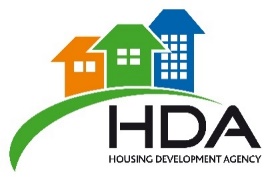 HDA Mandate
The HDA is expected to augment the human settlements delivery role of municipalities and provinces to address failure in terms of delivery by using and leveraging the government-funded housing instruments. These efforts must address the spatial dislocation of poorer people from access to amenities and creating more inclusive and liveable towns and cities
The intention of the HDA Act is  to create an agency to augment the performance of municipalities and provinces to meet their mandate for the delivery of sustainable human settlements.
Housing Development Agency Act, 2008 (Act No. 23 of 2008)
The HDA is mandated to support the activities of municipalities and provinces who are not able to meet the human settlement objectives and targets by complementing their delivery efforts through improved and fast-tracked spatial planning, land identification, acquisition, rezoning, packaging and housing development.
4
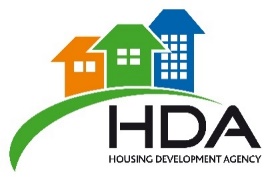 Objects, Roles and Functions of the HDA
(HDA Act)
5
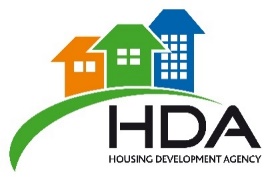 Objects, Roles and Functions of the HDA 
(HDA Act)
6
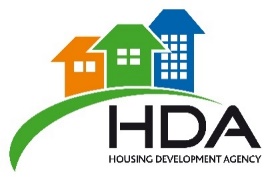 HDA Vision, Mission and Values
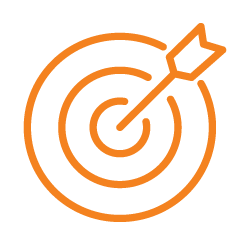 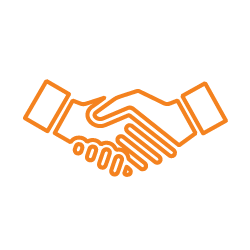 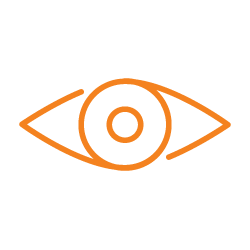 7
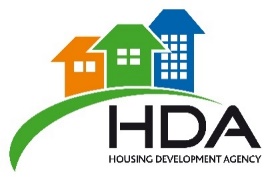 HDA Outcomes & Impact Statement
IGR
8
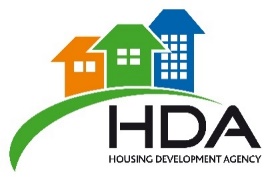 Outcome indicators, Baseline and Targets
9
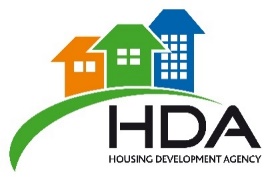 Outcome indicators, Baseline and Targets
10
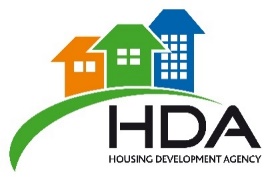 MTSF Targets and the role of the HDA
11
ANNUAL PERFORMANCE PLAN
12
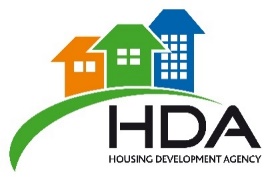 Situational Analysis
The role of the HDA can be summarised into 3 key functions i.e. Identification, acquisition of land for human settlements development, facilitation of housing delivery and packaging and design of Human Settlements Development. Furthermore, the HDA will provide support to the sector with activities related to the validation of project implementation readiness and the status of implementation of human settlements projects. The HDA will ensure that the delivery of projects is undertaken in line with the district development model.
13
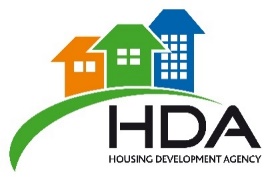 External Environment 
 HDA Response to Sector Constraints
14
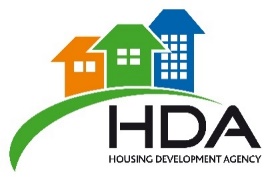 Internal Environment
Identify, Hold Acquire and release land
In relation to the key responsibility to identify, hold, acquire and release land, the HDA performs the following:
Land planning: which requires spatial planning and establishing and defining housing need;
 Identification: a Land study to identify land for housing development;
Feasibility assessment of land;
Acquisition;
Landholding;
 Property management of acquired land whilst it is being packaged for development or in the case of land banking it will be held for future development when the planned investment has taken place; and
Land packaging: This includes, Bulk services provision; Town planning: township establishment, zoning, subdivision or consolidation, EIA etc.
15
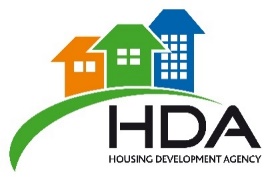 Internal Environment
Facilitation of Housing Delivery 
In order to facilitate housing delivery, the HDA performs the three core functions, i.e. Implementing Agent, Project Manager and Project Developer. Underpinning these functions are processes of social facilitation and Inter-Governmental Relations. The diagram below provides further details of the 3 core functions of the HDA.
 
Housing Delivery and packaging and design of Human Settlements   
This function is implemented by designing, packaging, implementing and project managing of Human Settlement Development aimed at fast-tracking delivery and achieving Human Settlement Sector Outcomes:
16
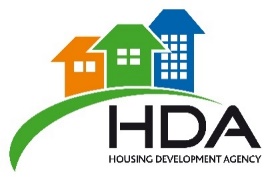 Internal Environment 
 HDA Core Functions
17
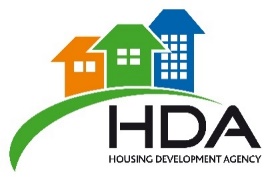 Internal Environment 
 HDA Operating Model
18
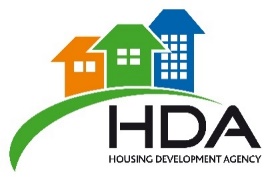 Key Annual Targets
19
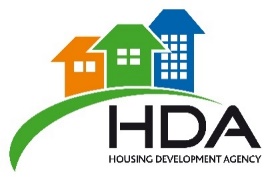 Key Annual Targets
20
Key Risks
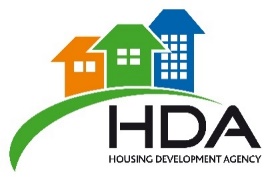 21
Key Risks
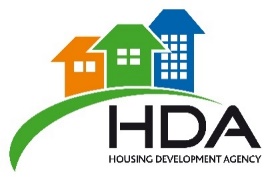 22
Key Risks
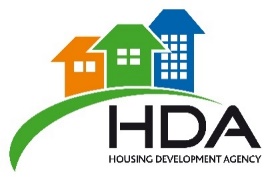 23
BUDGET
24
Resource Considerations
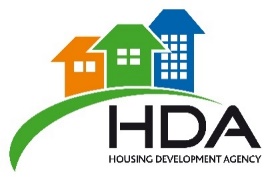 The HDA has received the following allocation from the NDHS for the Medium Term Expenditure Framework period:

The consolidated budget is based on confirmed grant funding from the Department of Human Settlements and funds received from provinces for operational expenditure in the respective offices based on agreed Medium Term Operational Plans (MTOPs). Total projected consolidated budget for the financial year is R378m, a reduction compared to prior year budget of R475m. The reduced budget is driven by a reduction in MTOP funding from R211m to R107m based on signed funding agreements. The Agency, excluding regions, is budgeting a negative balance of R26m which is then covered by management revenue.
25
Income Statement
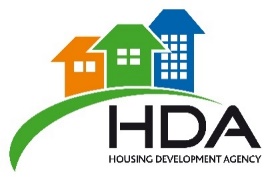 26
26
Income Statement
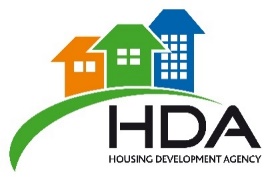 27
Balance sheet
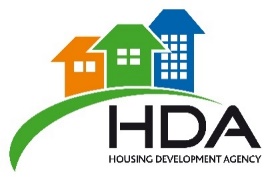 28
28
Balance sheet
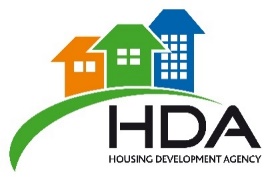 29
Land inventory
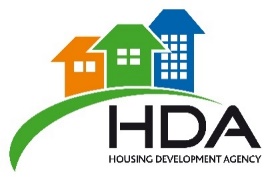 Short-term land inventory
Long-term land inventory
30
Recommendations
That the Portfolio Committee of the Department of Human Settlements, Water and Sanitation take note of the briefing by the Housing Development Agency on the 2020/25 Strategic Plan, 2020/21 Annual Performance Plan and budget.
31